МУНИЦИПАЛЬНО БЮДЖЕТНОЕ ОБЩЕОБРАЗОВАТЕЛЬНОЕ УЧРЕЖДЕНИЕ                                                                                                                                         «МАРФИНСКАЯ СРЕДНЯЯ ОБЩЕОБРАЗОВАТЕЛЬНАЯ ШКОЛА»
Презентация проекта «Моя семья»
Подготовила:                                                                                          педагог-психолог Кормакова Е.И.
с. Марфино
2022
Актуальность проекта обусловлена тесной и неразрывной связью детско-родительских отношений и становлением личности ребенка.
Ни для кого не секрет, что именно семья является основным институтом формирования личности ребенка. Под влиянием семьи закладываются моральные ориентиры, эмоциональная составляющая, правила поведения и такие общечеловеческие ценности как доброта, честность, справедливость и великодушие. Но все это возможно только в теплой и дружественной атмосфере, где родители слушают и слышат своих детей, заботятся о них и друг о друге. 
Семейная жизнь многообразна и непроста, не бывает идеальных людей и семей, но в руках родителей находится хрупкий мир ребенка, поэтому в их силах ответственно относиться к процессу воспитания, не только беречь детскую психику от проблем современного мира, но и учиться справляться с трудностями.
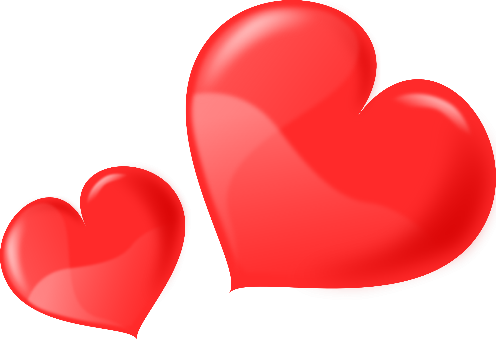 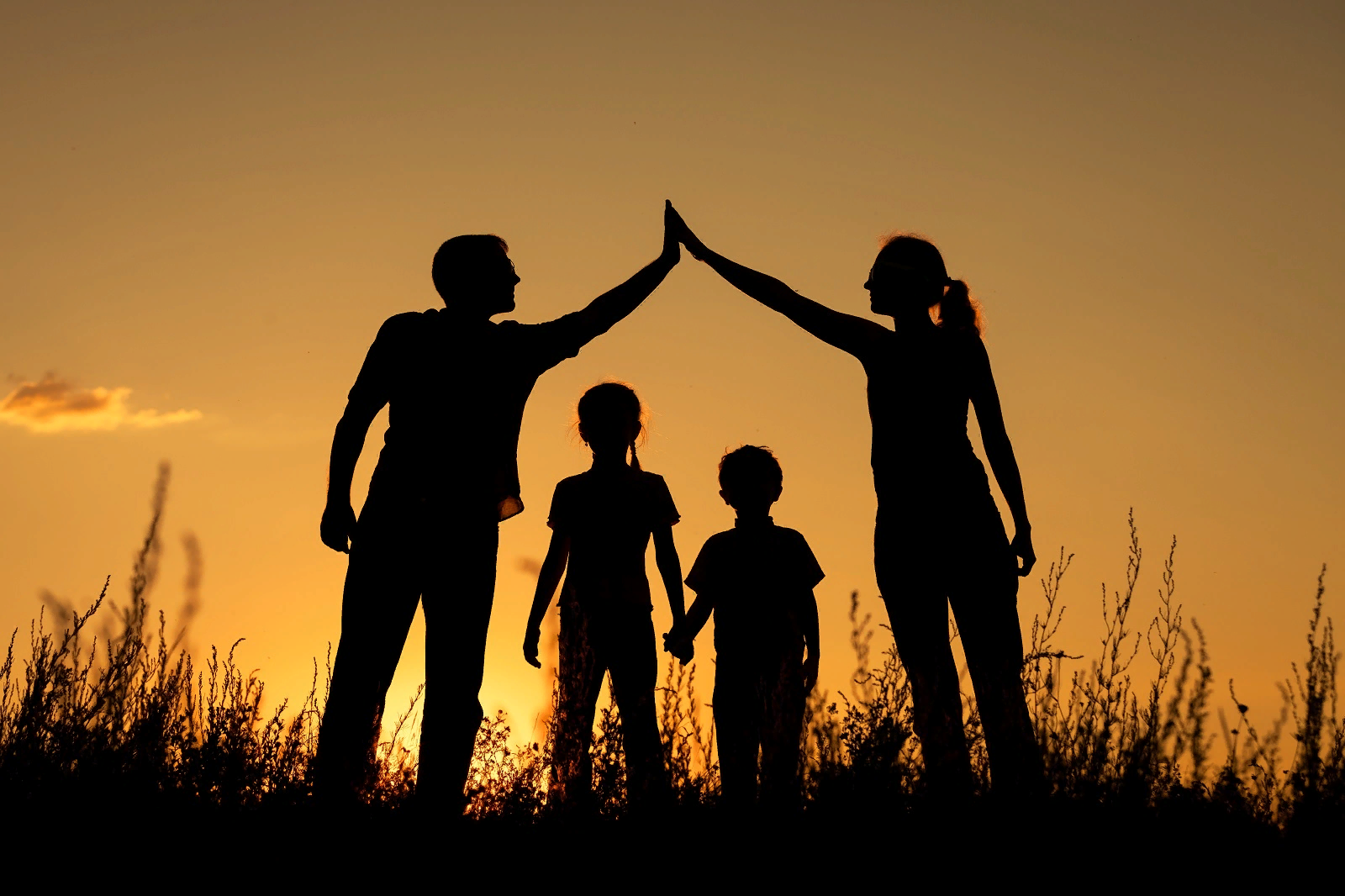 Цель проекта – оптимизация детско-родительских отношений. 
Задачи проекта:
Расширение возможностей понимания своего ребёнка.
Расширение у детей понимания понятия «семья».
3. Повышение педагогической компетентности родителей по созданию психологического комфорта в семье.
4. Формирование у родителей уверенности в собственных педагогических возможностях.
5. Способствование включению родителей в совместную деятельность с ребёнком.
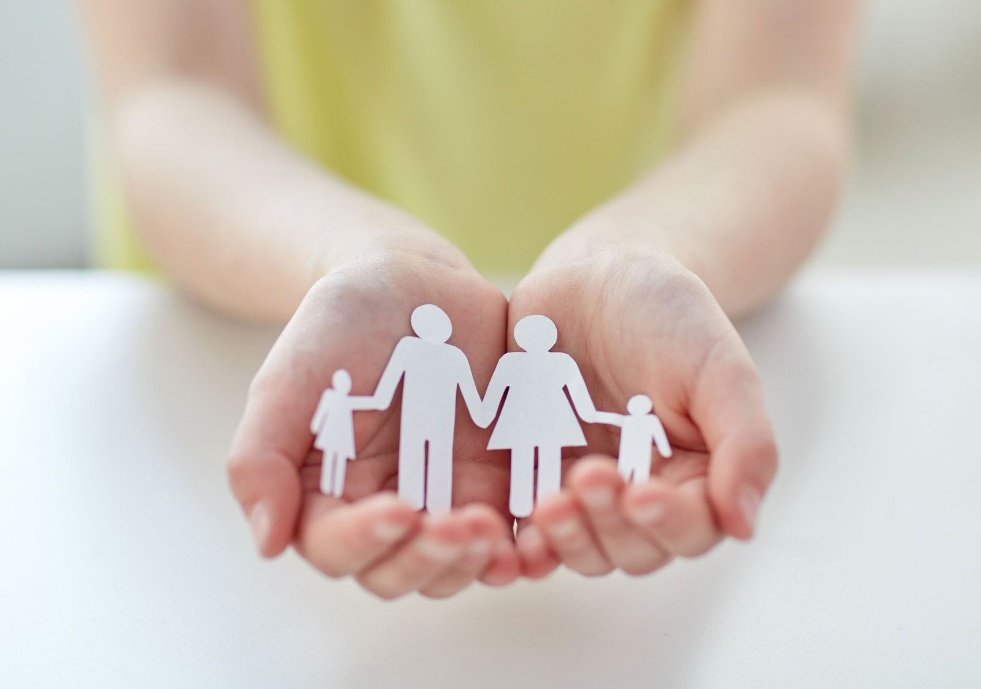 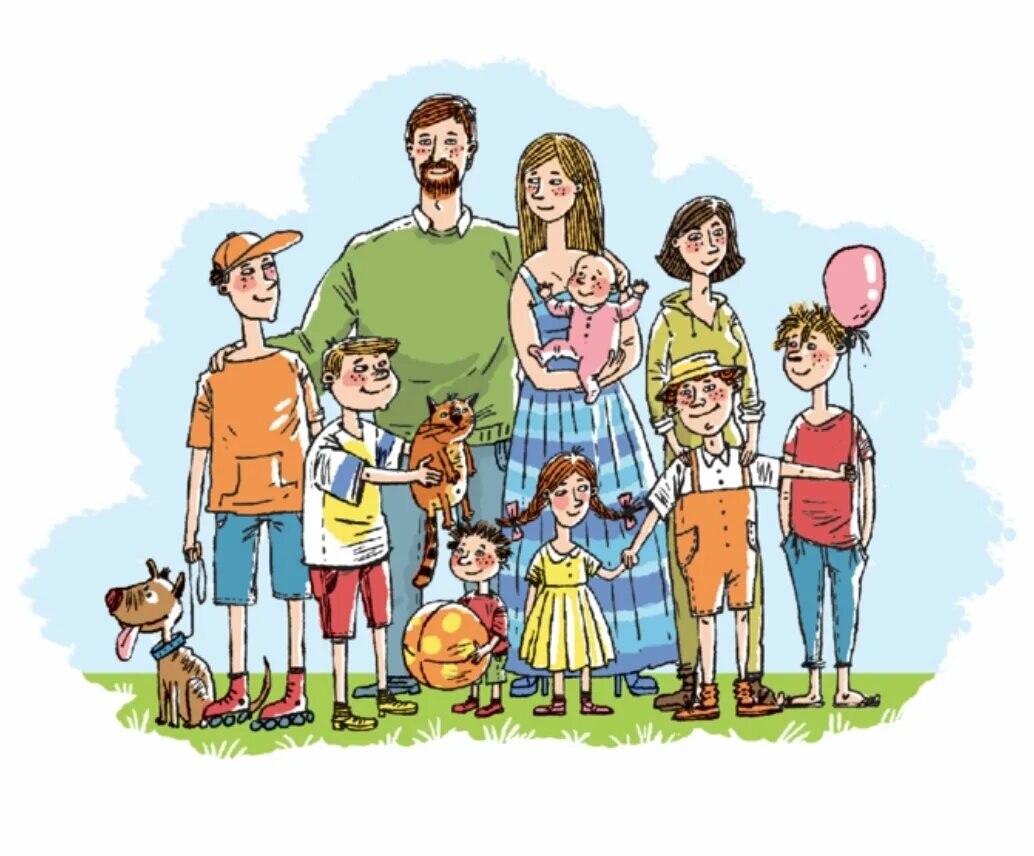 Тип проекта – социальный.
Продолжительность проекта – средней продолжительности (2 месяца –ноябрь, декабрь 2022).
Участники проекта: воспитанники старших и подготовительных групп, родители.
Ожидаемые результаты:
 
эмоционально-положительное реагирование детей на общение с близкими родственниками,
проявление доброжелательности, любви и внимания к близким взрослым,
знание имен членов своей семьи, родственных позиций в семье,
проявление познавательной активности,
понимание родителями важности детско-родительских отношений;
приобретение родителями знаний, умений и навыков эффективного взаимодействия с детьми;
улучшение внутрисемейного психологического климата,
мотивирование на совместную деятельность всех участников проекта.
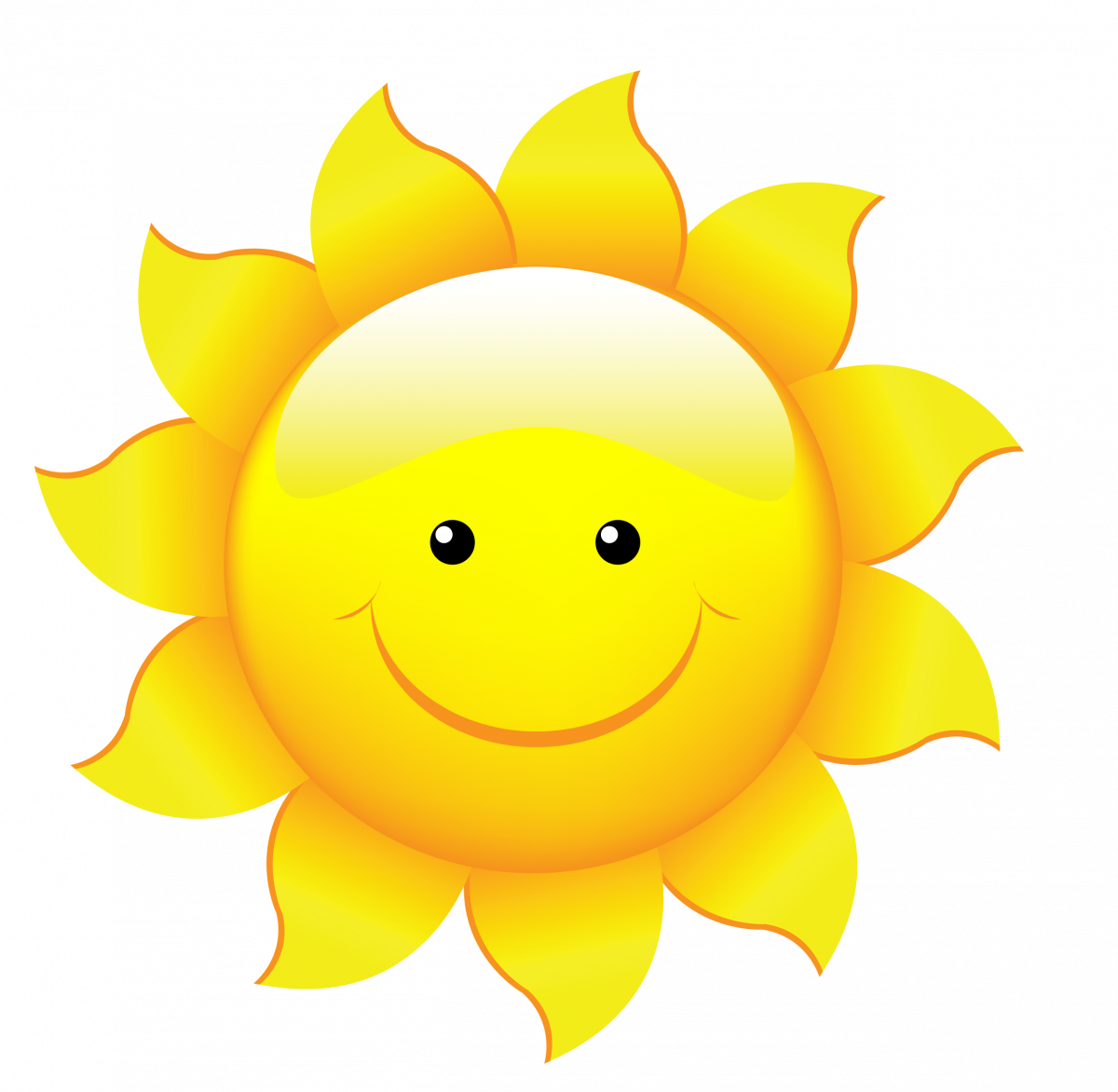 Подготовительный этап: 

определение целей и задач проекта, сбор материала, необходимого для реализации цели проекта; 
составление плана совместной деятельности с детьми и родителями; 
подбор материала и оборудования для занятий, бесед; 
создание картотек игр, стихов, пословиц и поговорок по теме; создание информационной базы для родителей (консультации, буклеты).
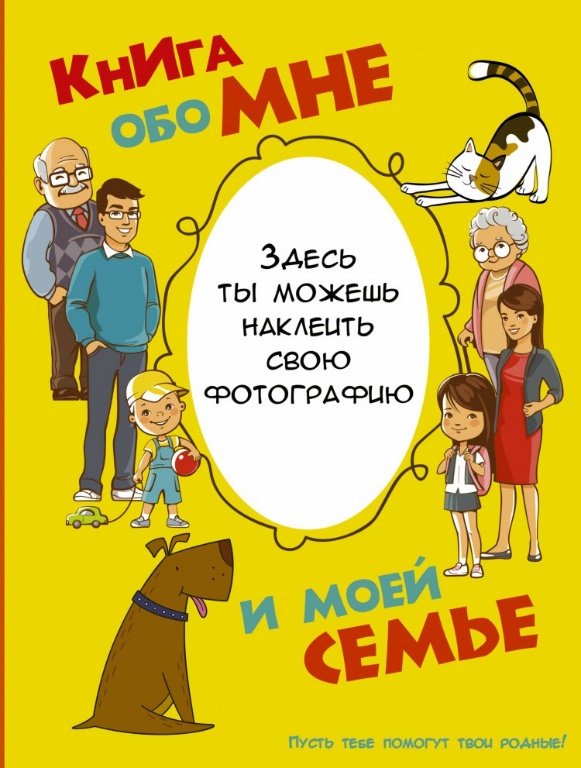 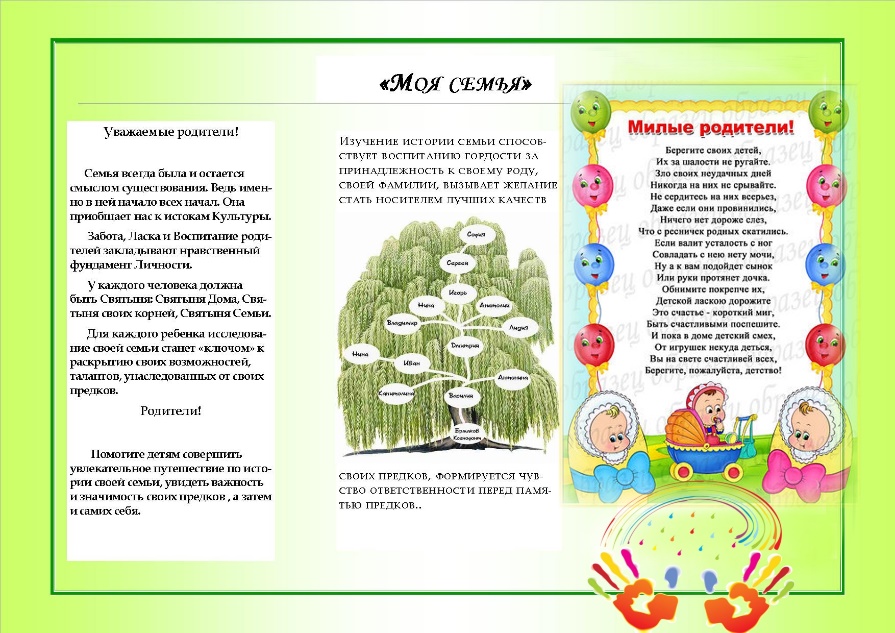 Основной этап

Беседы о семье	

Просмотр презентации «Семья в русской истории»
	
Изучение пословиц и поговорок о семье	

Памятка для родителей «Семья в жизни ребенка», «Правила семейного общения
	
Просмотр мультфильмов «Мешок яблок» и «Мама для мамонтенка»
	
Акция «Ты самая лучшая мама» (записки для мам) ко Дню Матери
	
Акция «Прикосновение любви» (творческие работы) ко Дню Матери
	
Акция «Расскажи о своих чувствах» (звонки) ко Дню Матери

Чтение рассказов  «Большая берёза» (Н. М. Артюхова), «Бабушка отдыхает» (Василий Сухомлинский)
	
Художественное творчество: рисование «Моя семья»	

Заключительное занятие «Герб моей семьи»
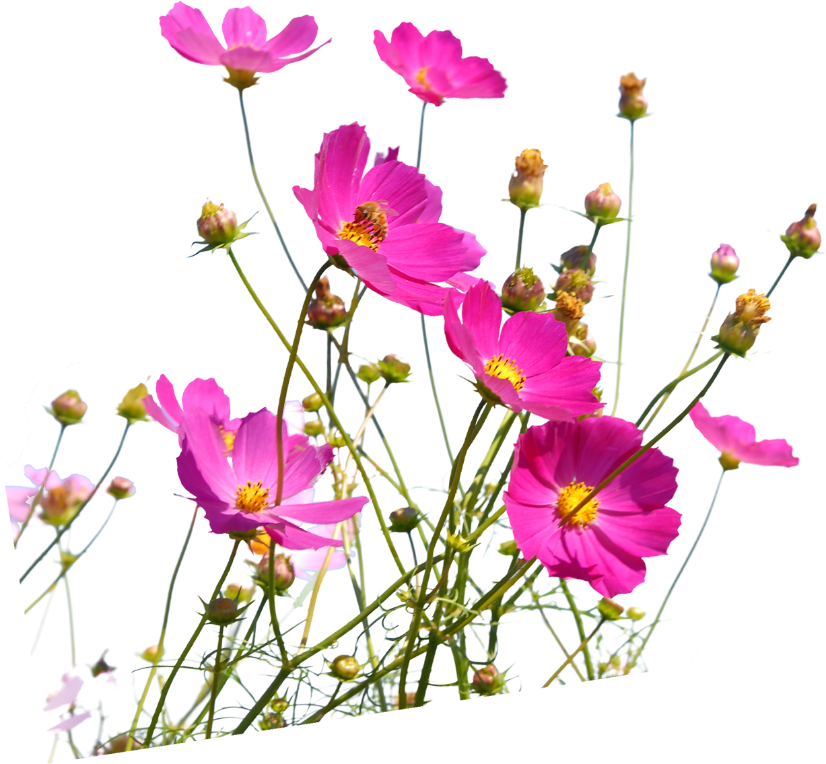 Реализация проекта
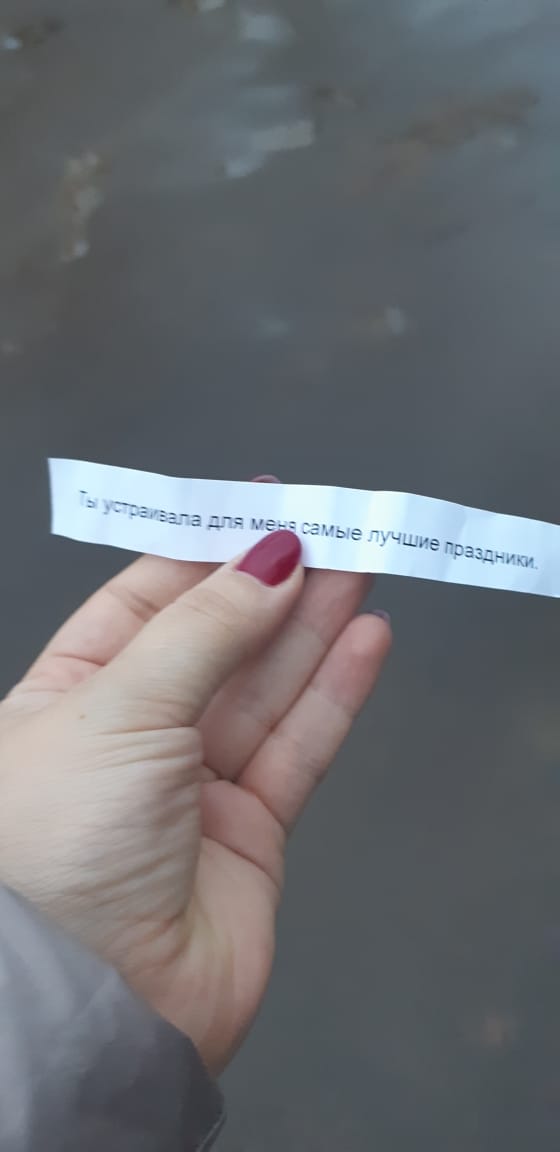 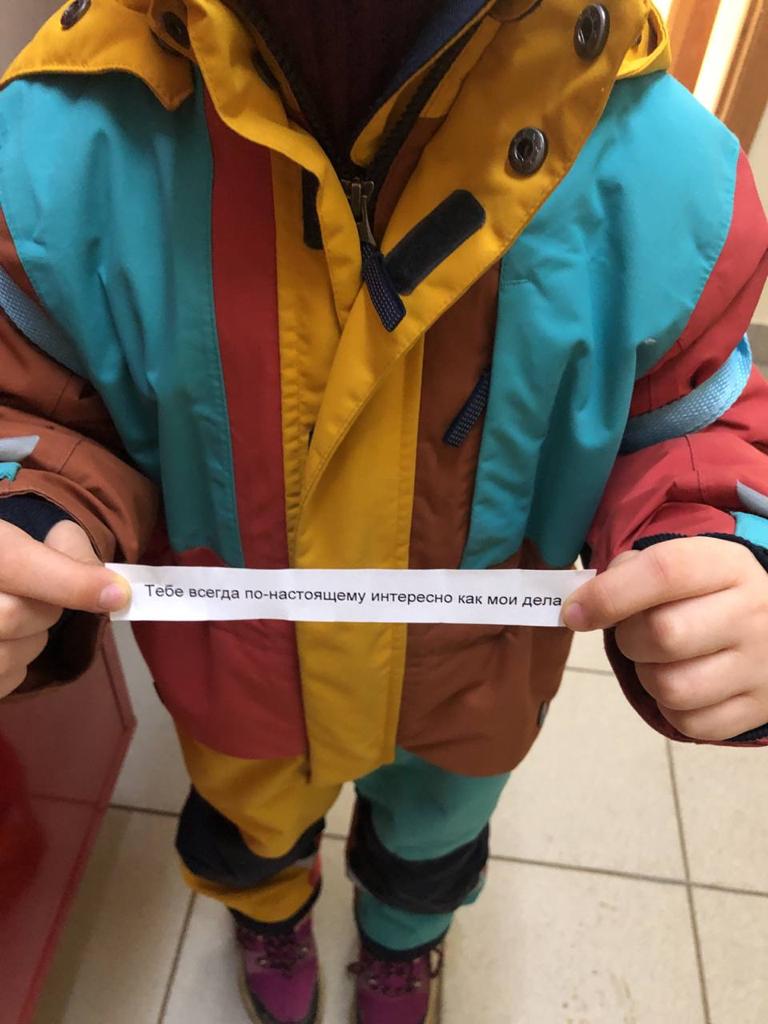 Акция «Ты самая лучшая мама» ко Дню Матери
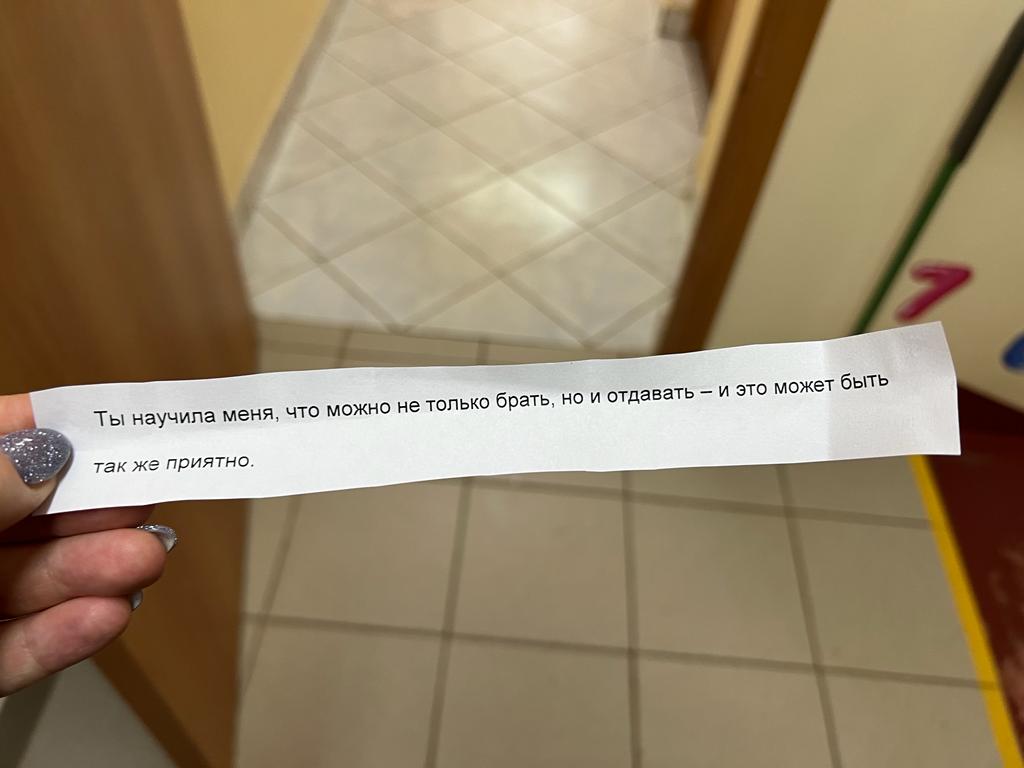 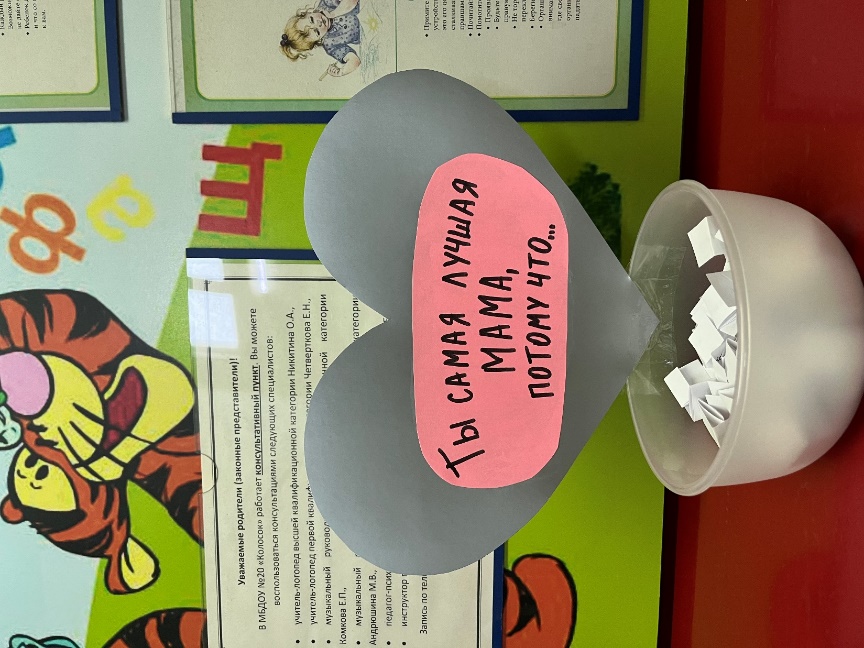 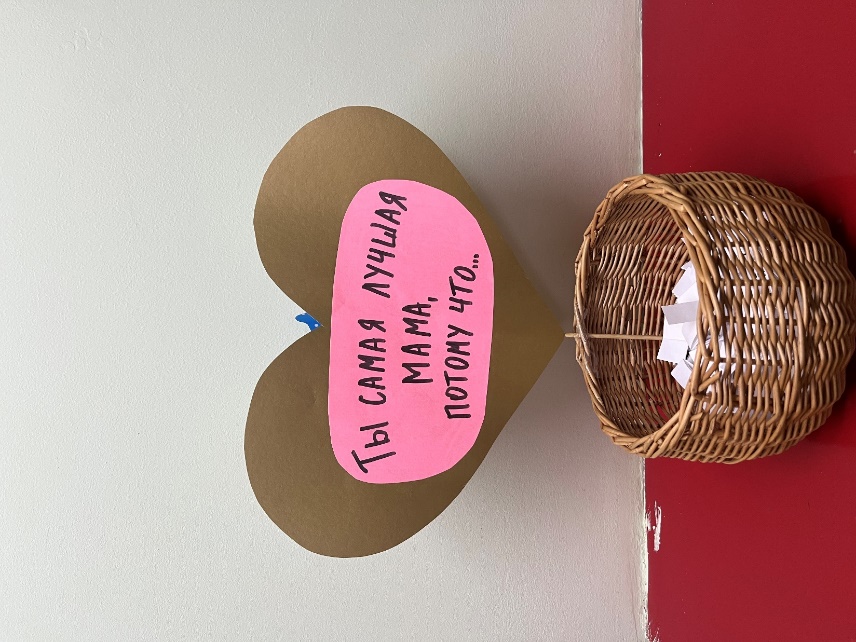 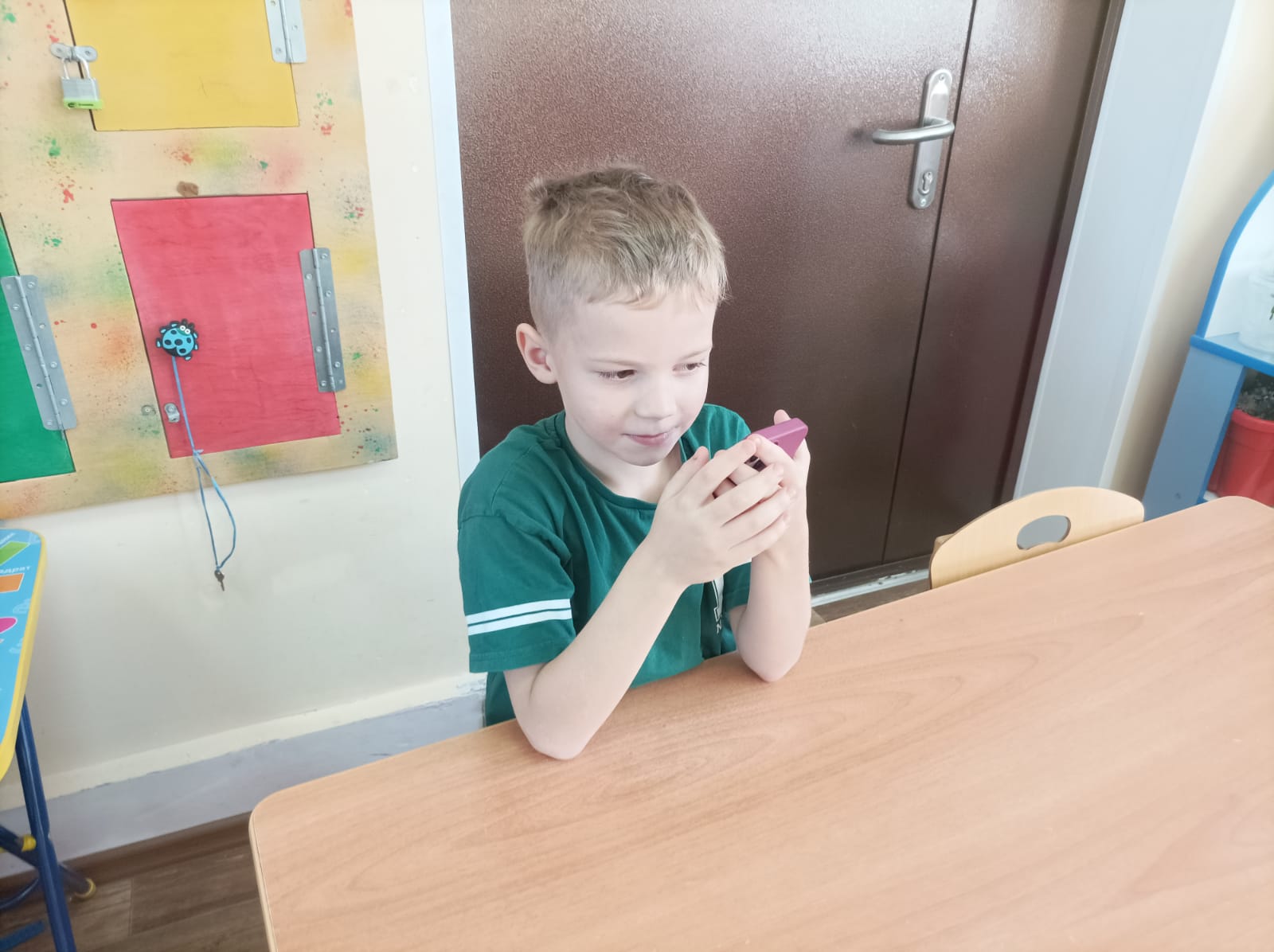 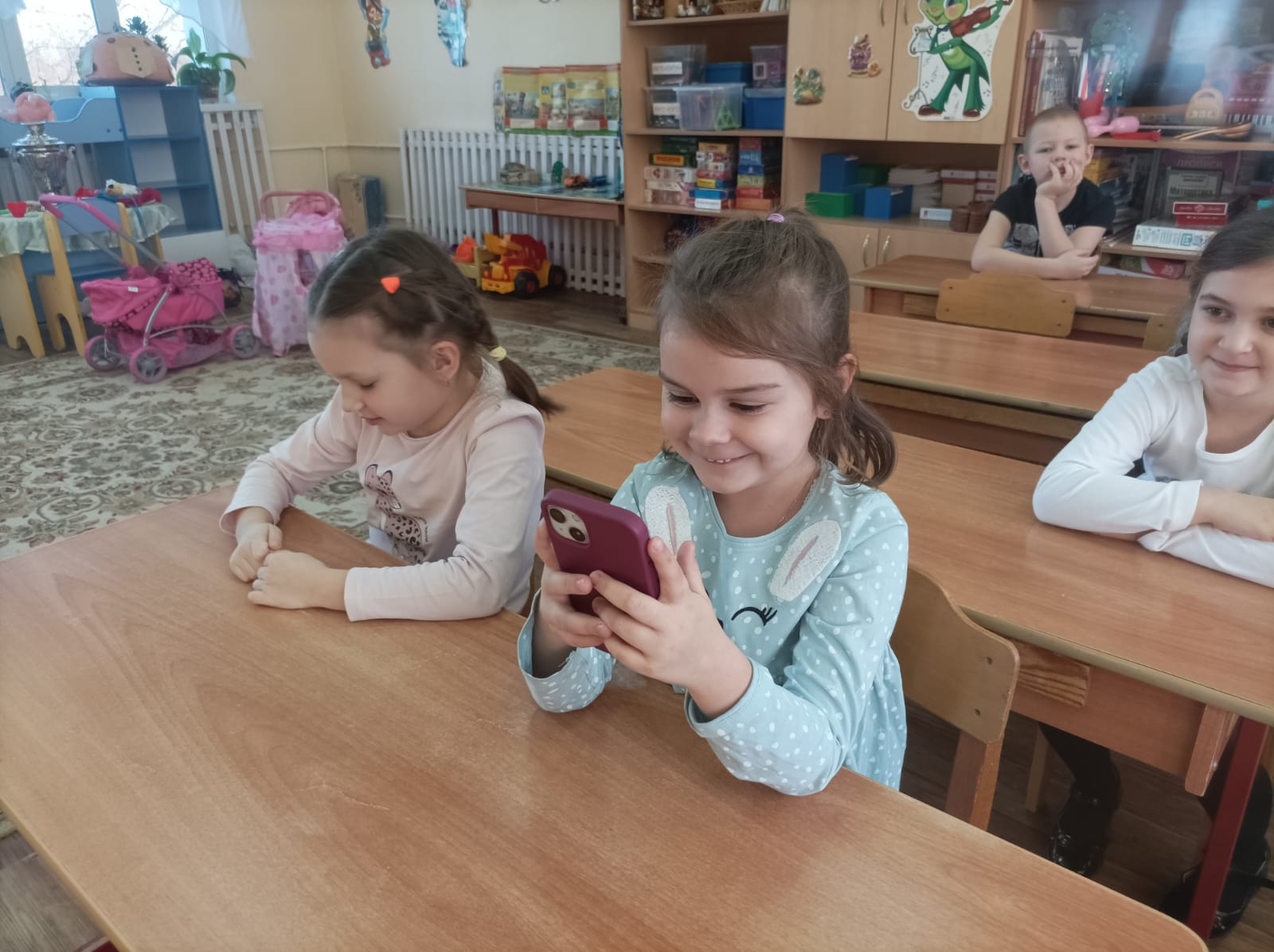 Акция «Расскажи о своих чувствах» ко Дню Матери
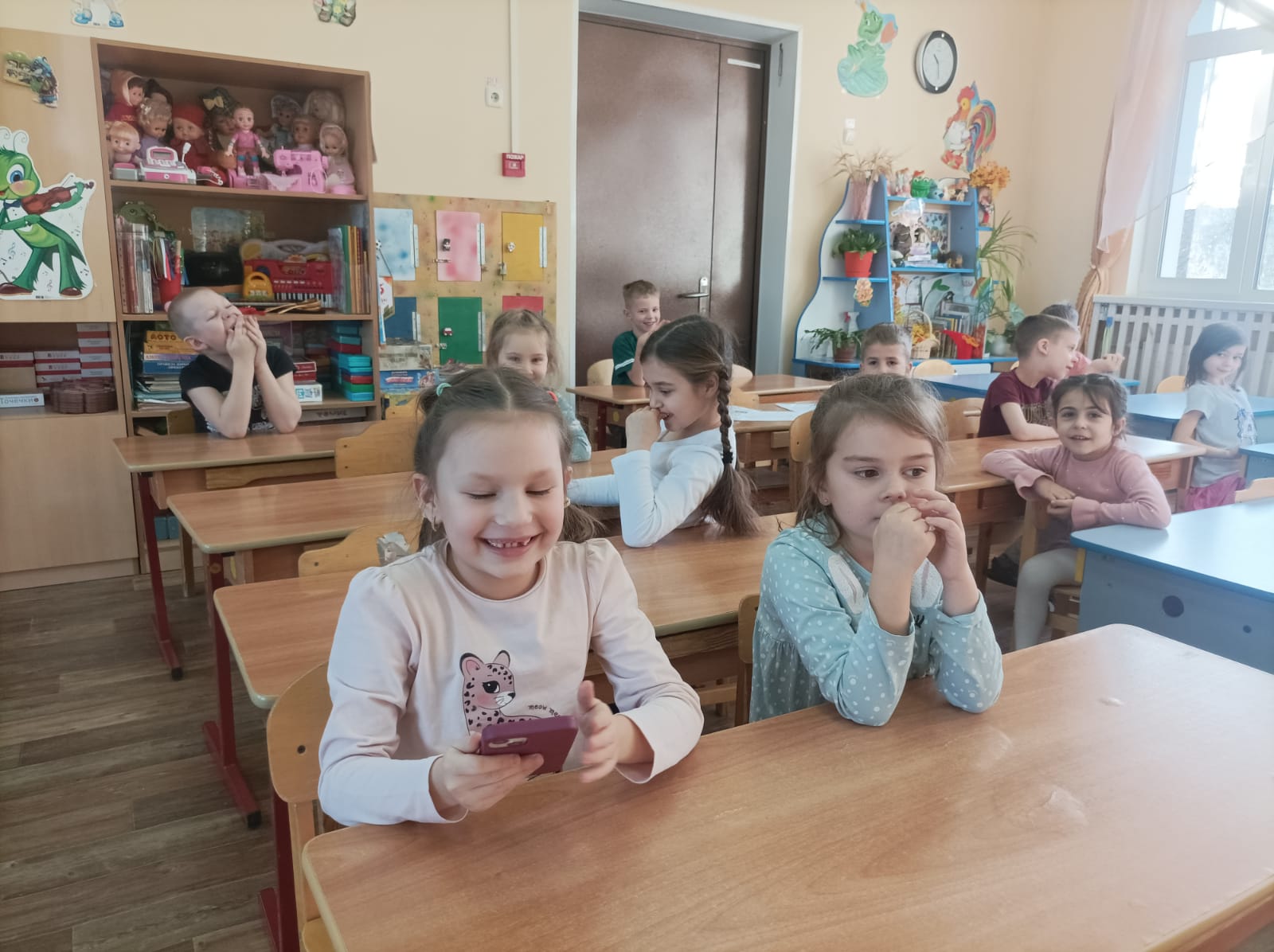 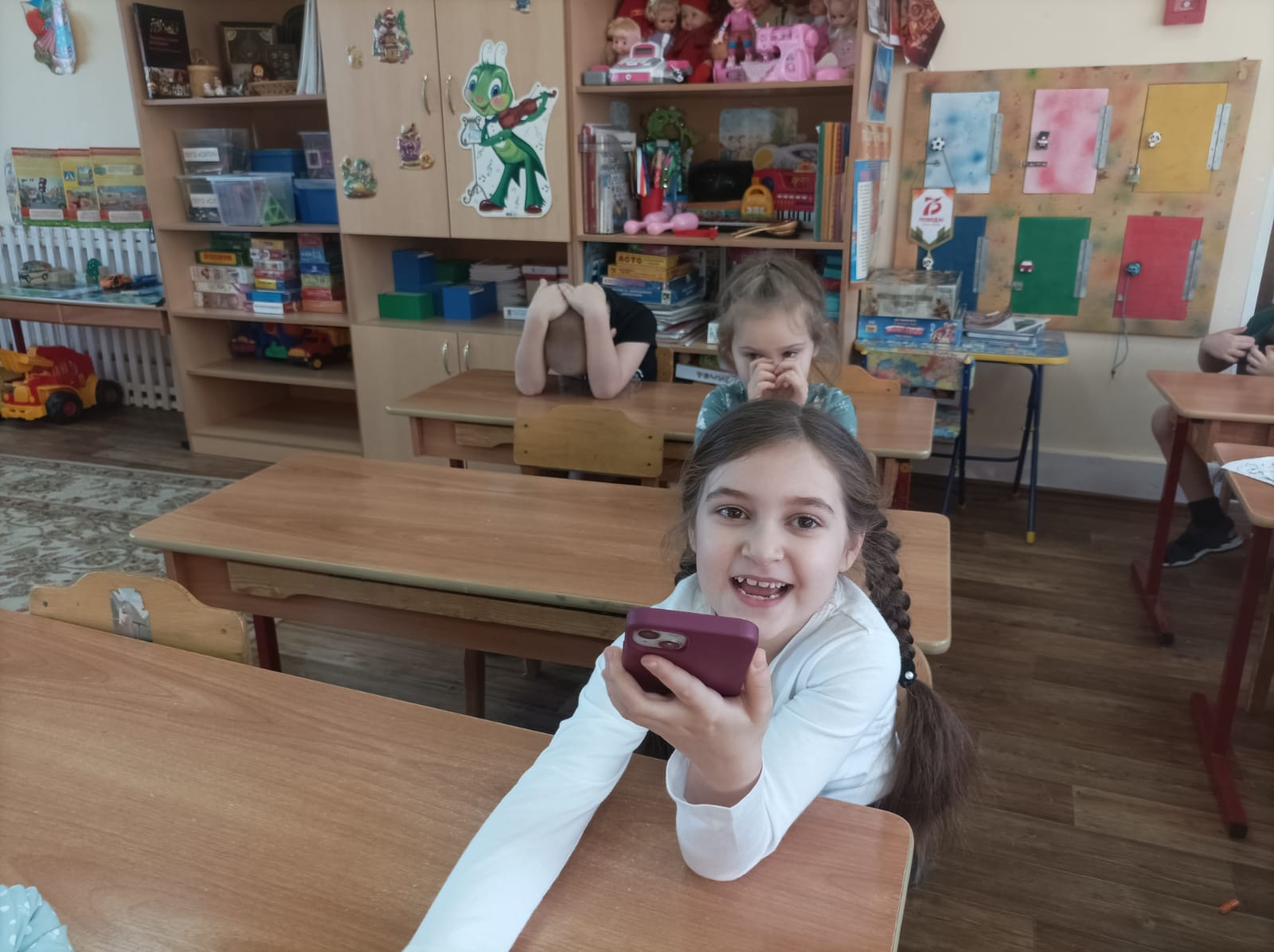 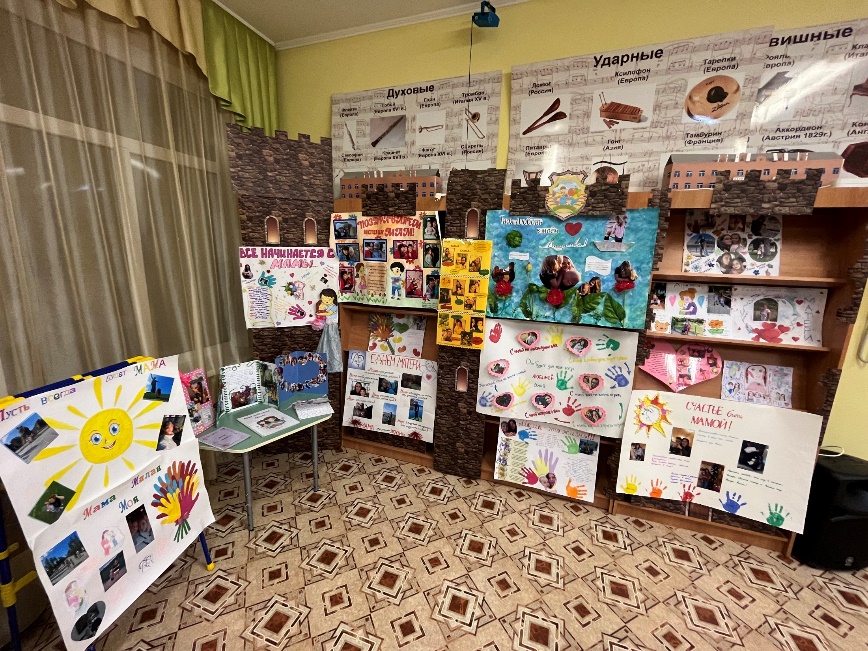 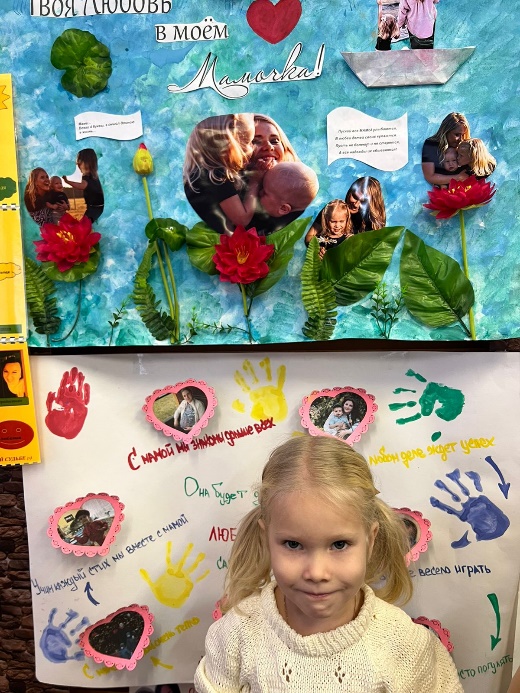 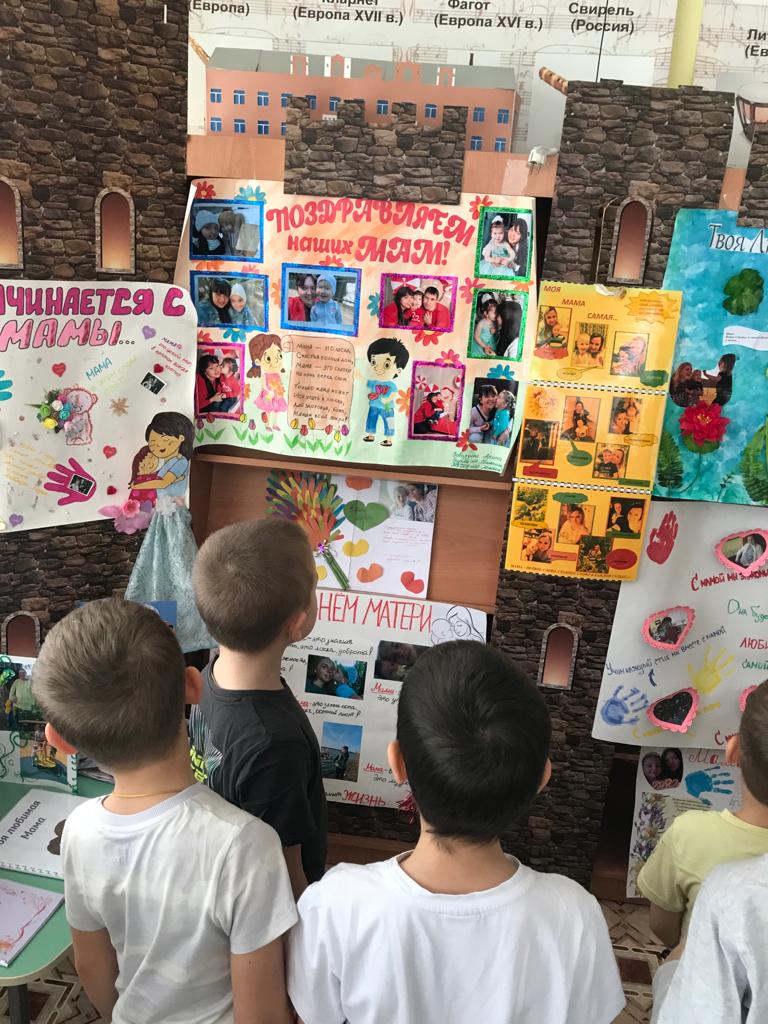 Акция «Прикосновение любви» ко Дню Матери
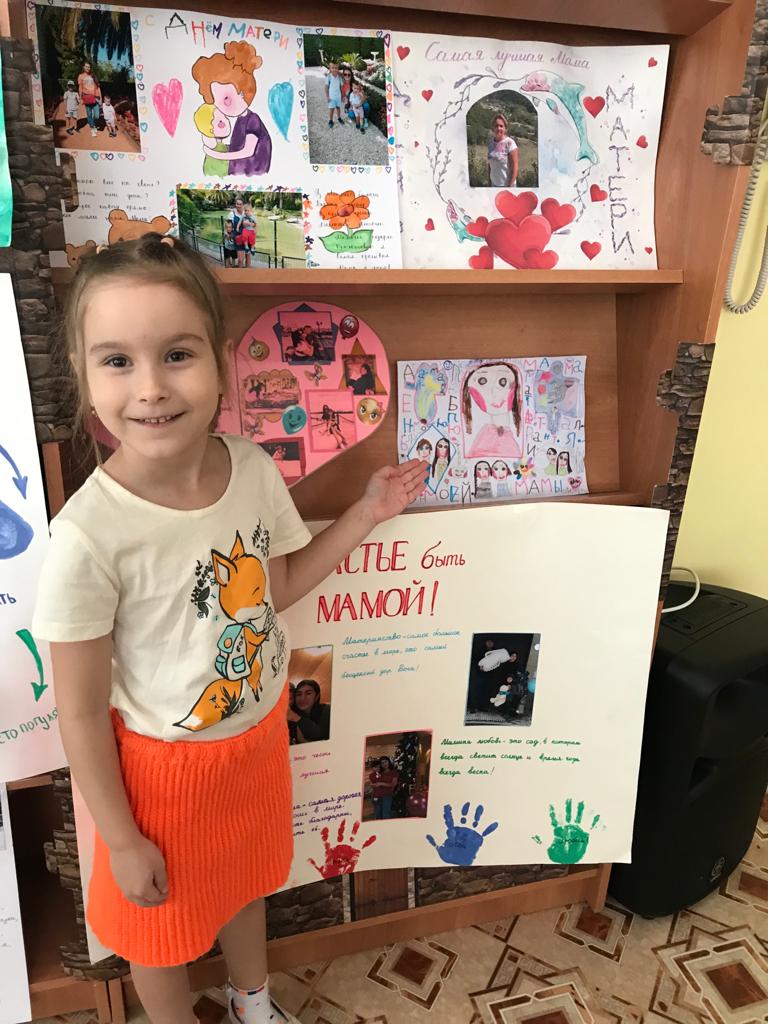 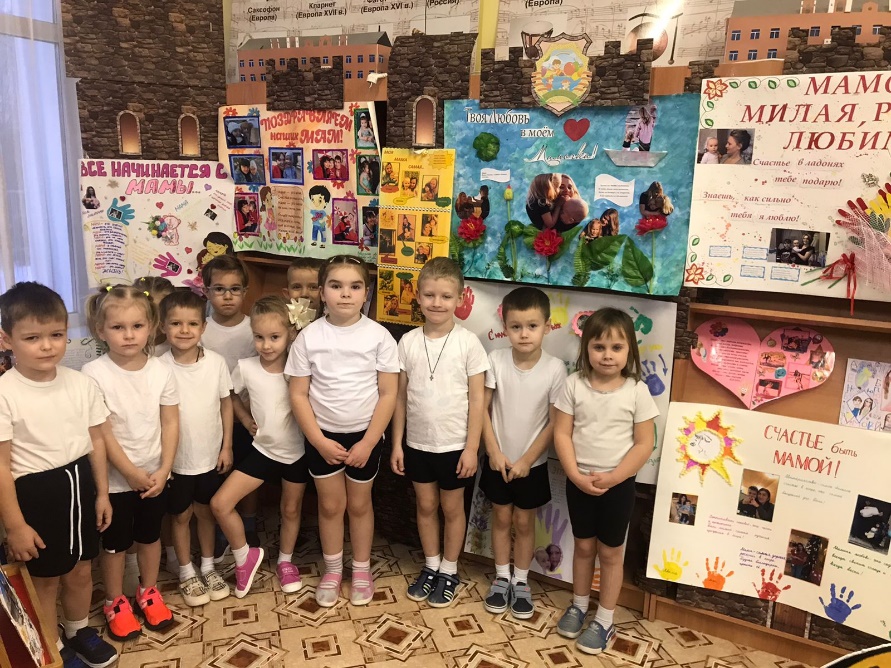 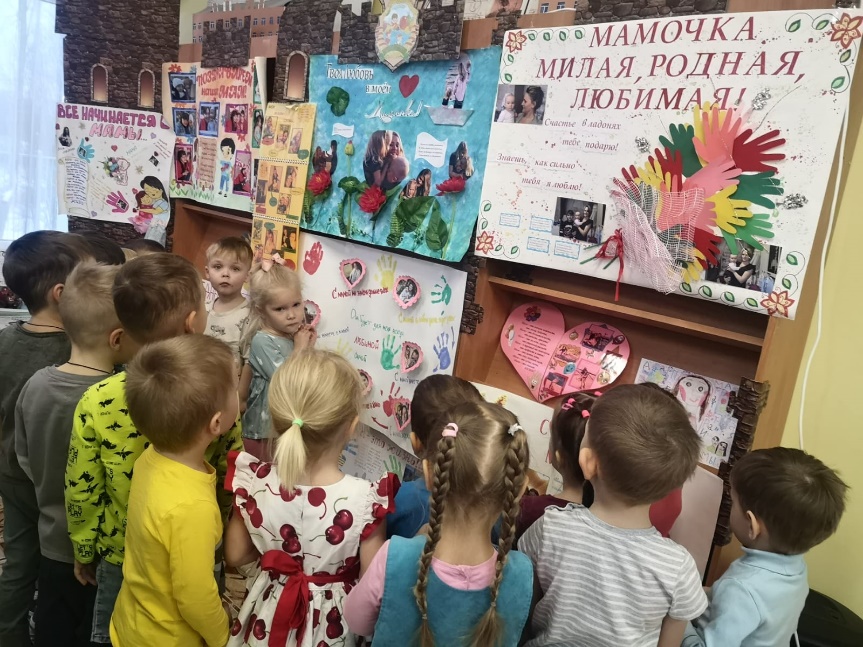 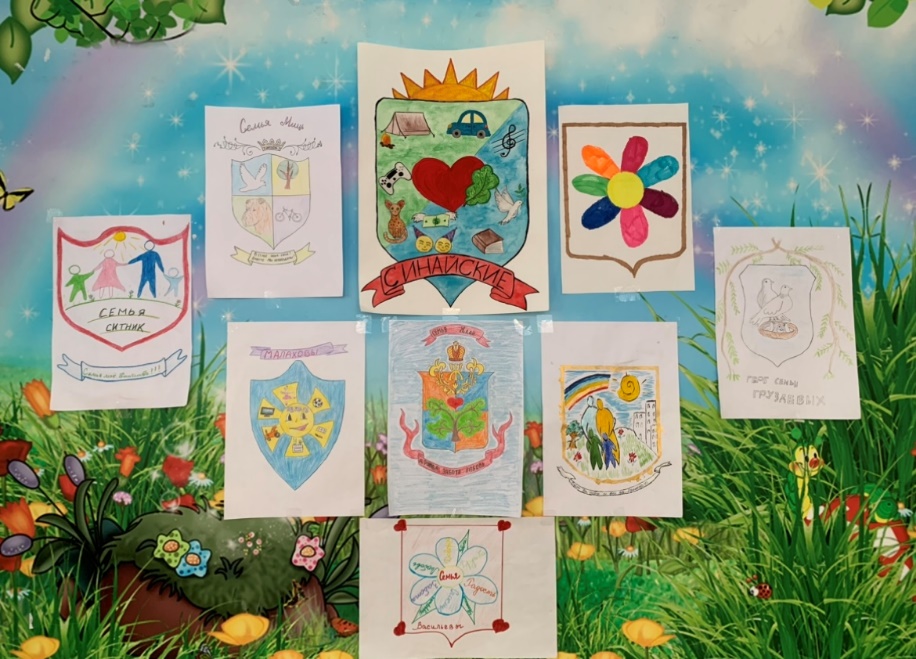 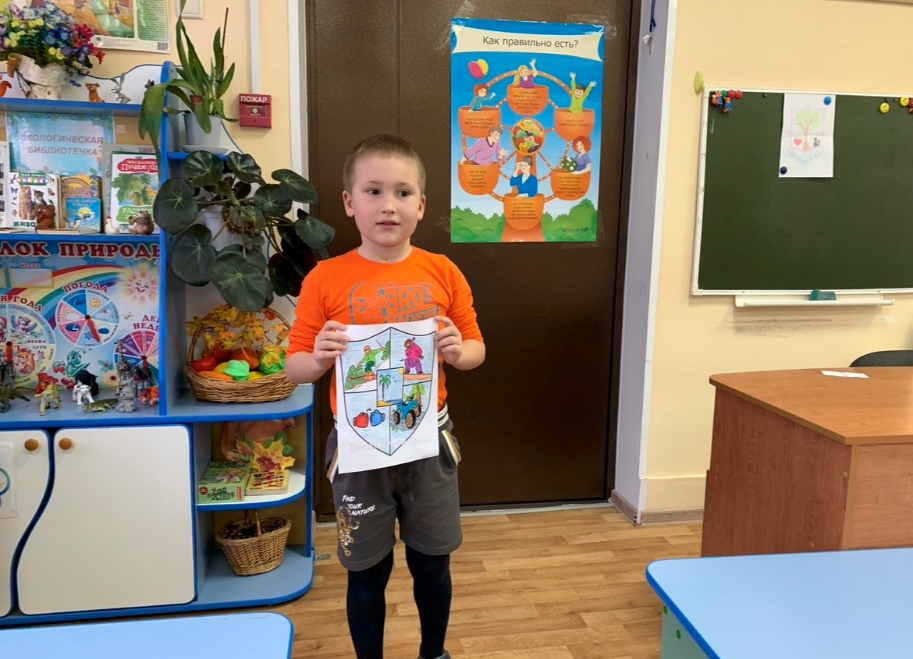 Заключительное занятие «Герб моей семьи»
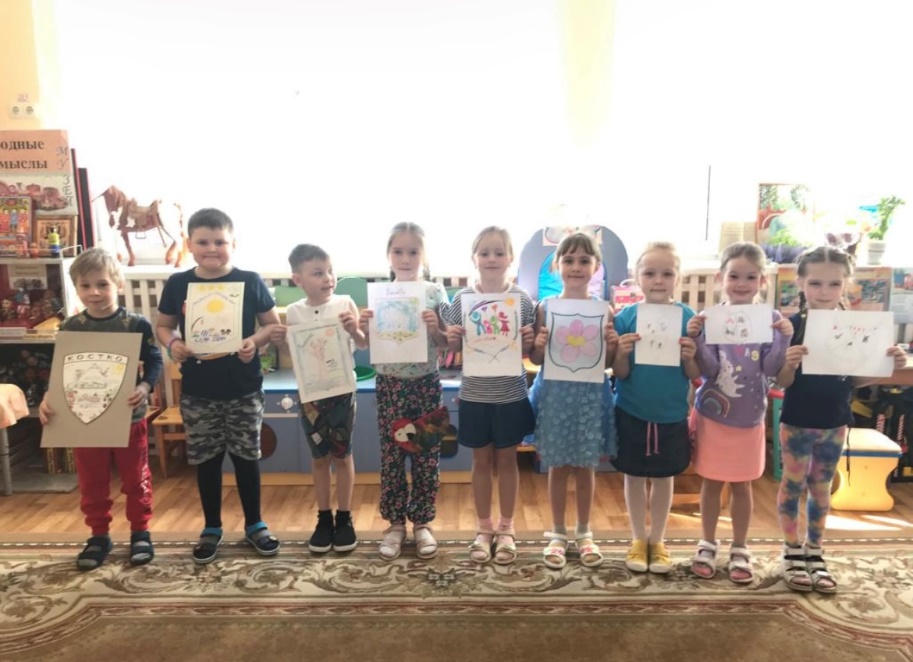 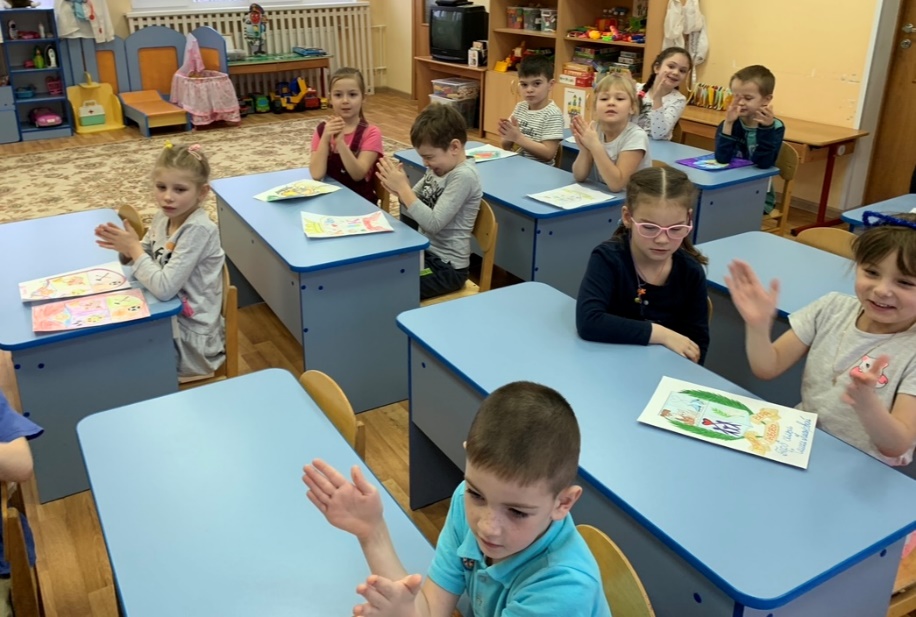 Итоги проекта
 
Данный проект позволил закрепить у детей сущность понятия «семья», его истории и традиций, сформировать у них эмоционально-положительное реагирование на общение с близкими взрослыми. Дети углубились в историю своей собственной семьи, узнали о своих традициях и тонкостях взаимоотношений в семье. 
У взрослых проект позволил сформировать уверенность в собственных возможностях и значимости как родителей, повысить педагогическую компетентность родителей по созданию психологического комфорта в семье, замотивировать их на совместную деятельность с детьми.
С помощью данного проекта все его участники научились строить свои взаимоотношения на принципах доброжелательности, трепета и уважения.
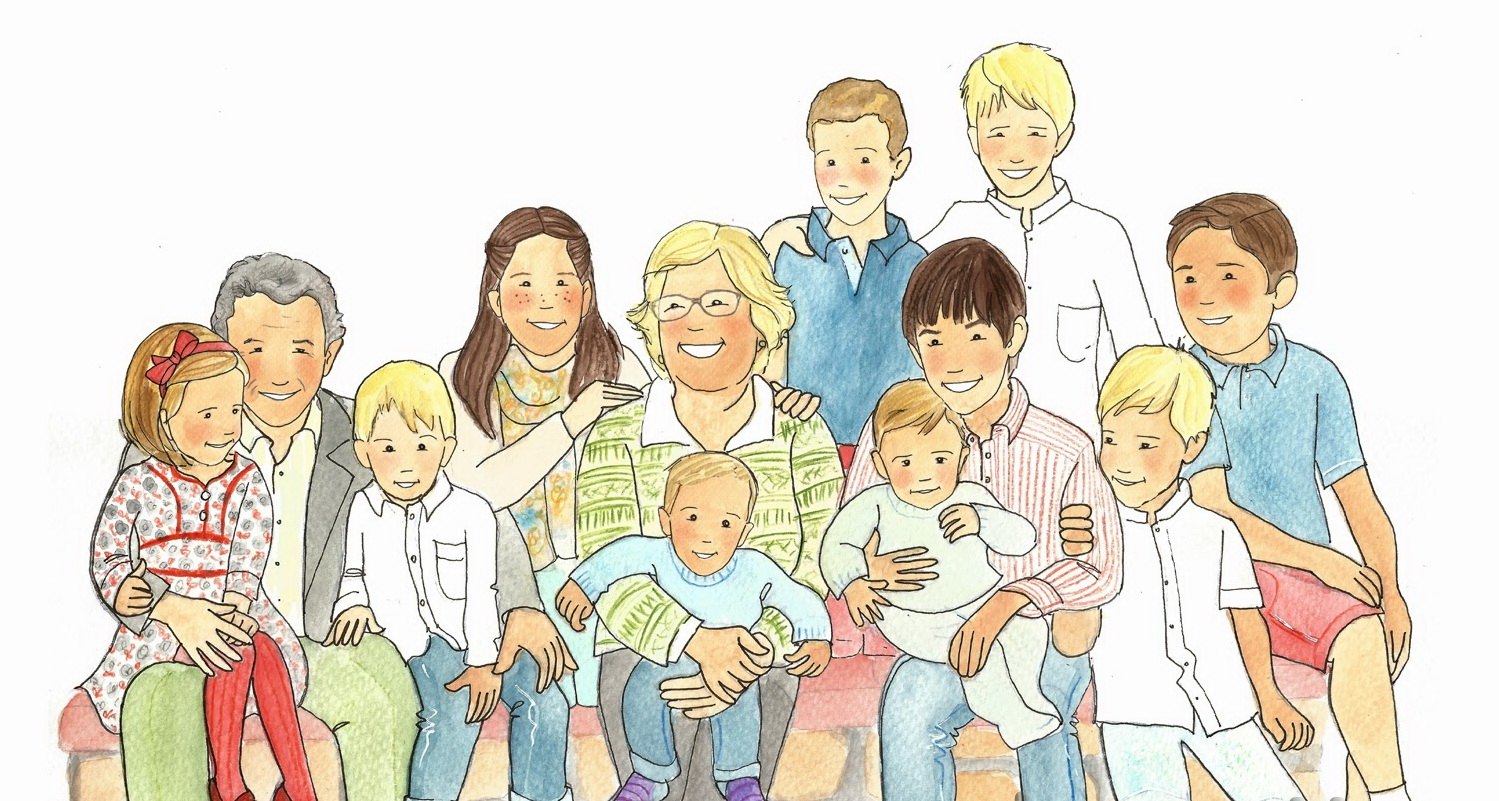